9月25日(三)
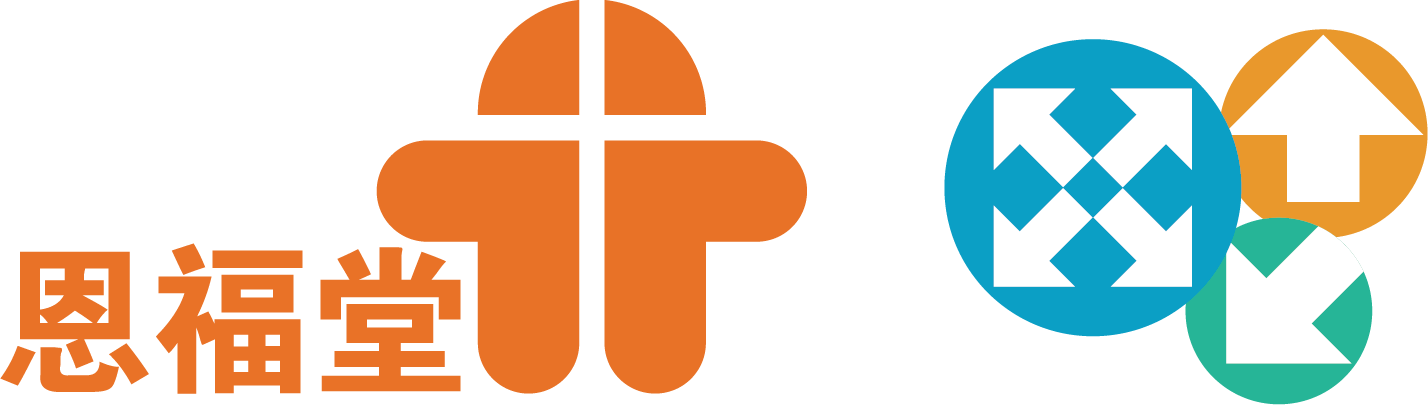